MAIA-TEMPO Environmental Justice Workshop
August 5, 2022
Denise Bruce,  Citizen Science Manager
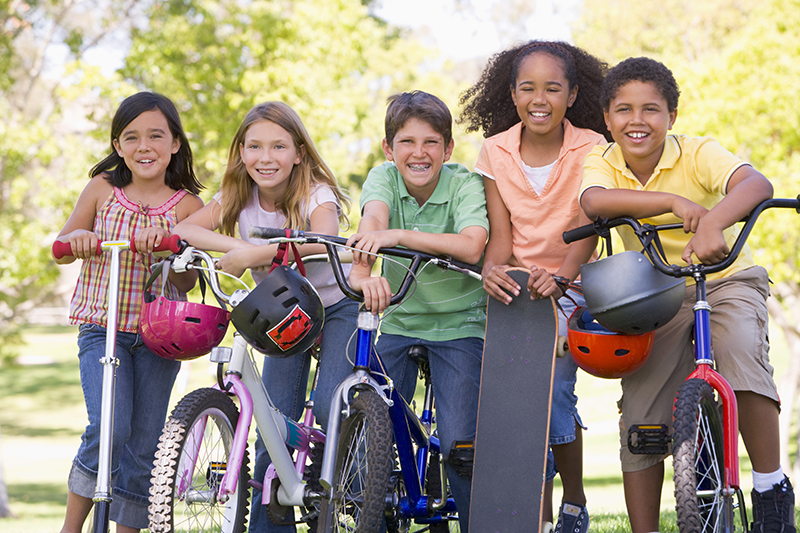 We advocate for the health of all North Carolinians by pursuing equitable and collaborative solutions that address climate change and air pollution.
Our Areas of Interest
North Carolina 
Charlotte’s Historic West End  
Sampson County 
Wilmington
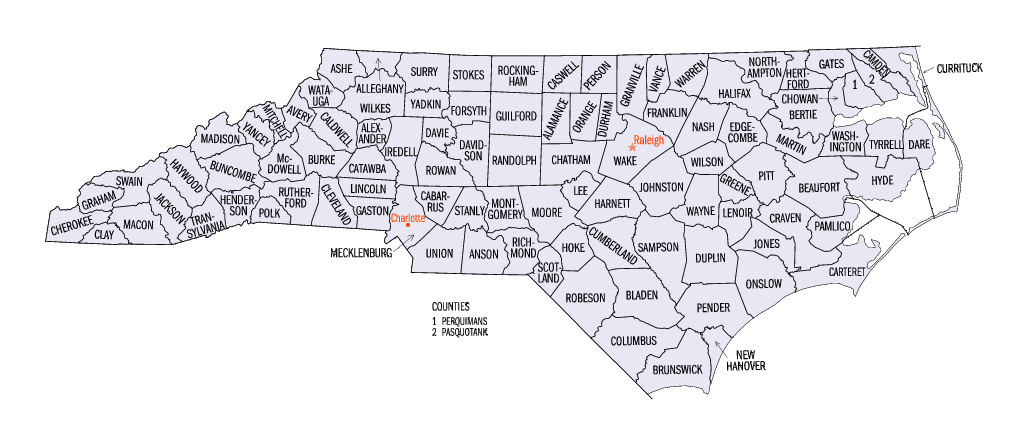 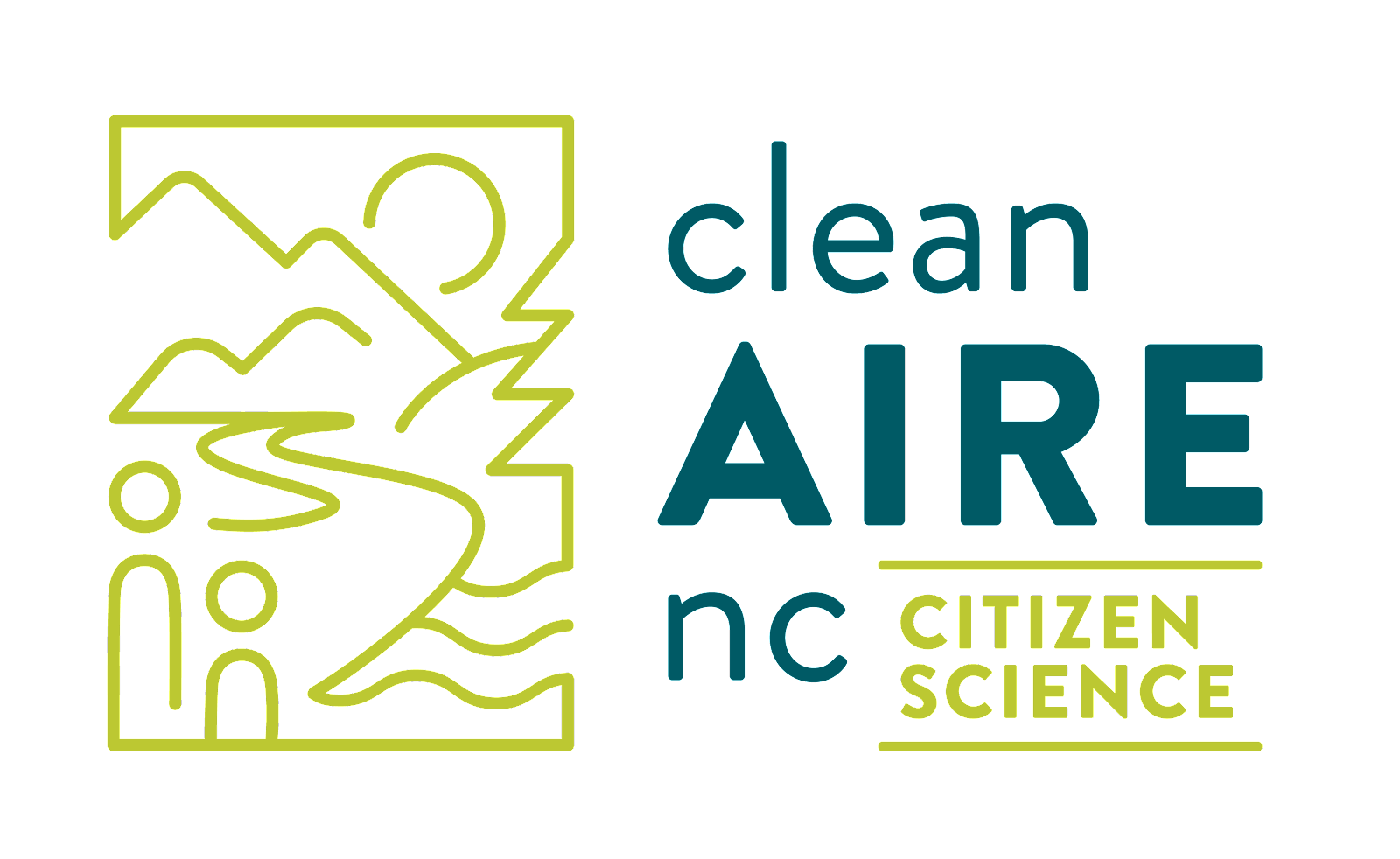 Our Communities
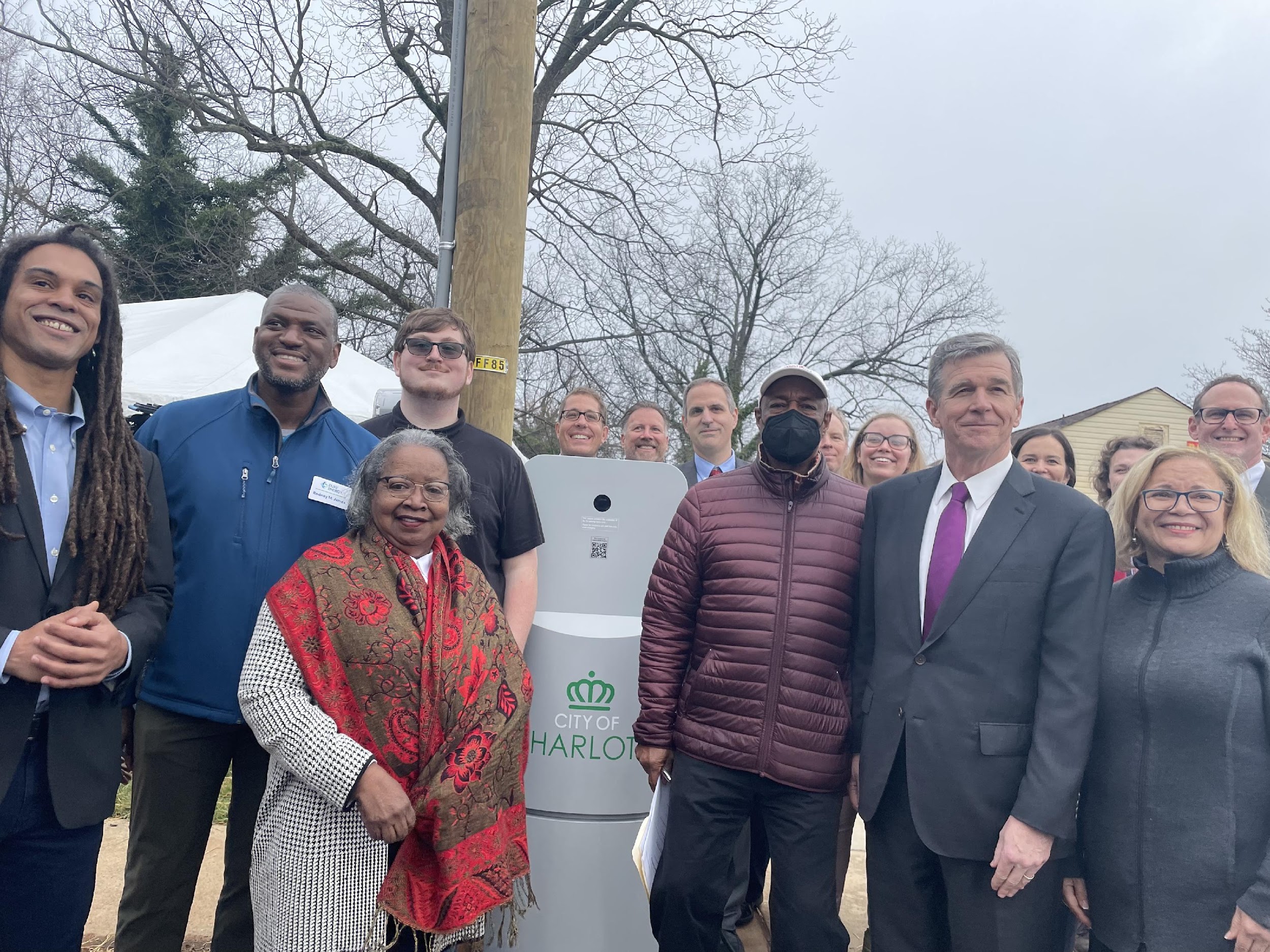 Implementing cluster networks of 15- 20 sensors near pollution sources in a single county affecting environmental justice communities. 

Charlotte/Historic West End
Sampson County
Wilmington/New Hanover
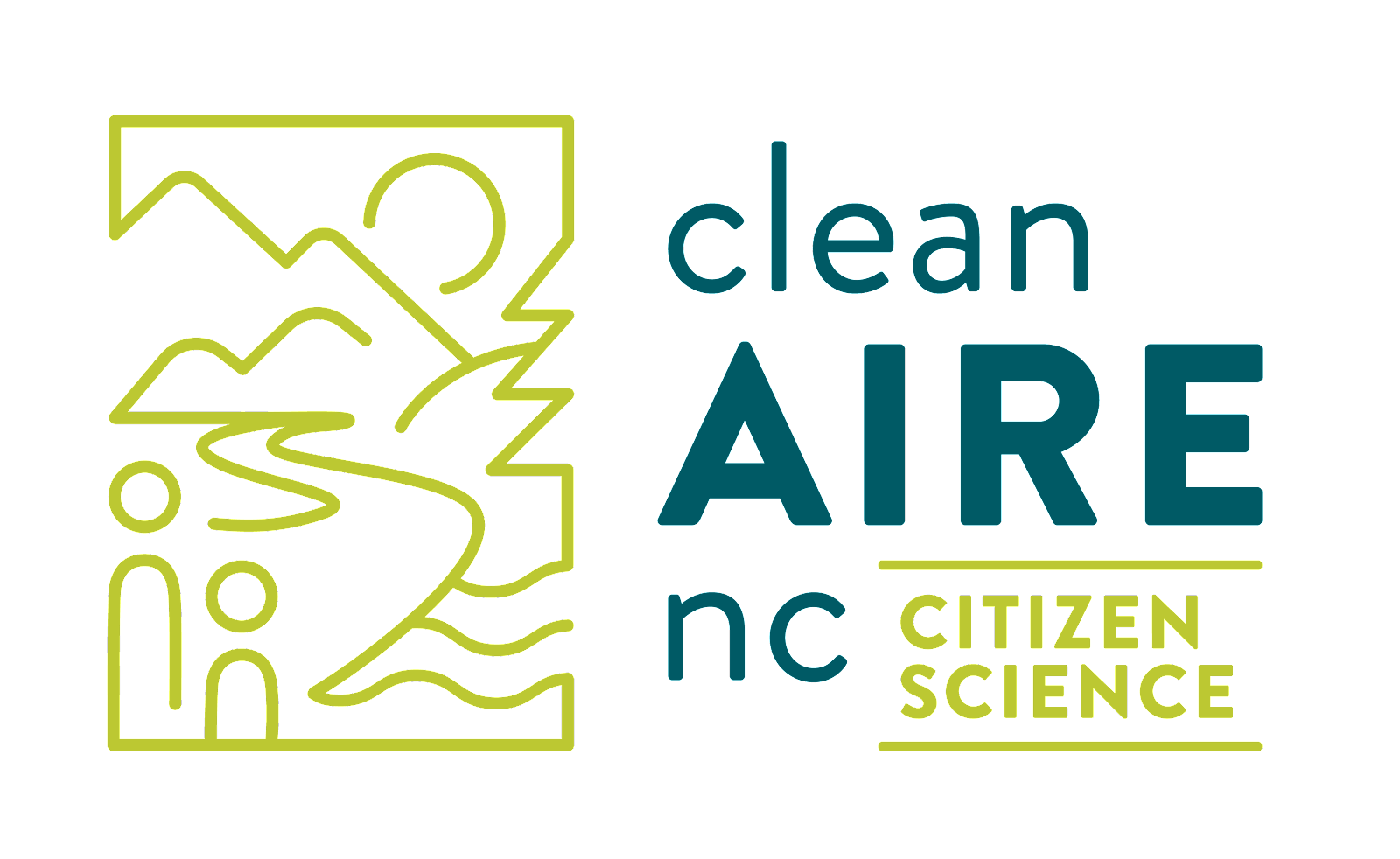 Celebration of EV charging station in Historic West End with Gov. Cooper. A monitor is now installed at the station.
Historic West End Challenges
Historical Place-Based Social Exclusion  
1935 Redlining Disinvestment Map Crescent
Social Determinants of Health
2012-2016 Public Health Priority Areas
Continued Economic Segregation
2020 Poverty
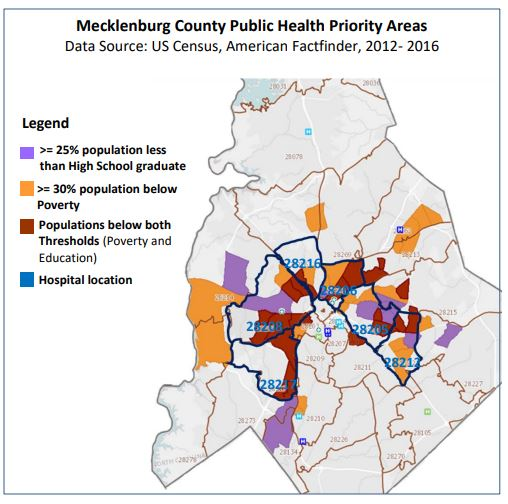 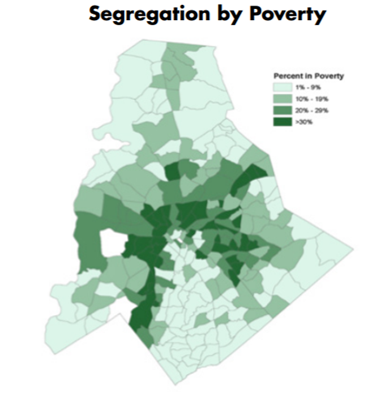 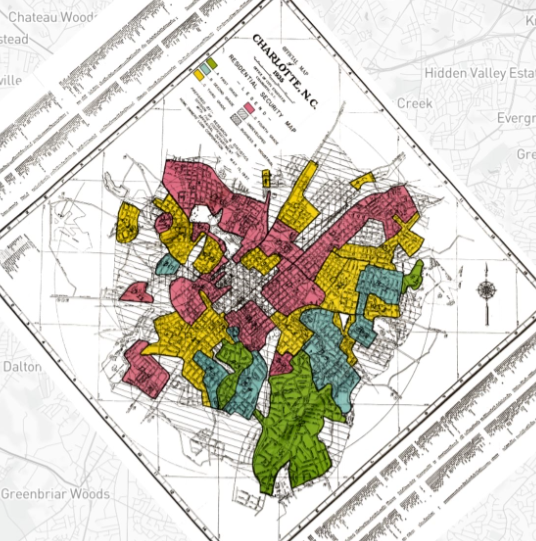 Sources: 2017-18 Mecklenburg County Health Assessment, 2018 Mecklenburg State of the County Health Report (SCOTCH)
Sampson County NC
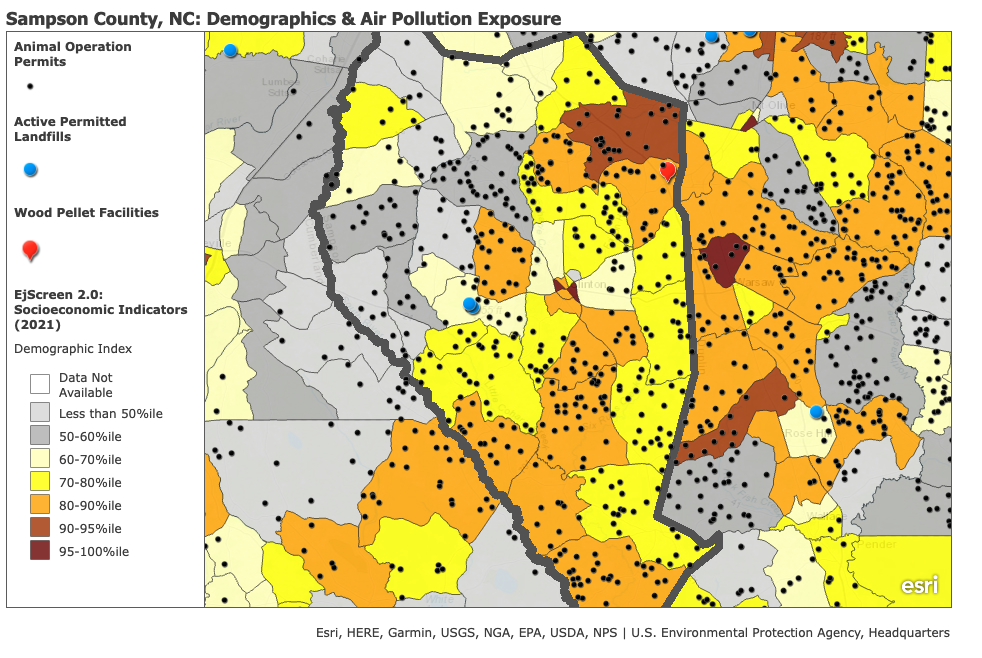 Number #2 in Swine and poultry production.  CAFO Pollutants: 
Particulate Matter
Ammonia
Hydrogen Sulfide (H2S)

Documented Health Impacts 
Low Birth Weight 
Shorter Life Expectancy
Diabetes 
Kidney Disease
Our EJ work on air pollution
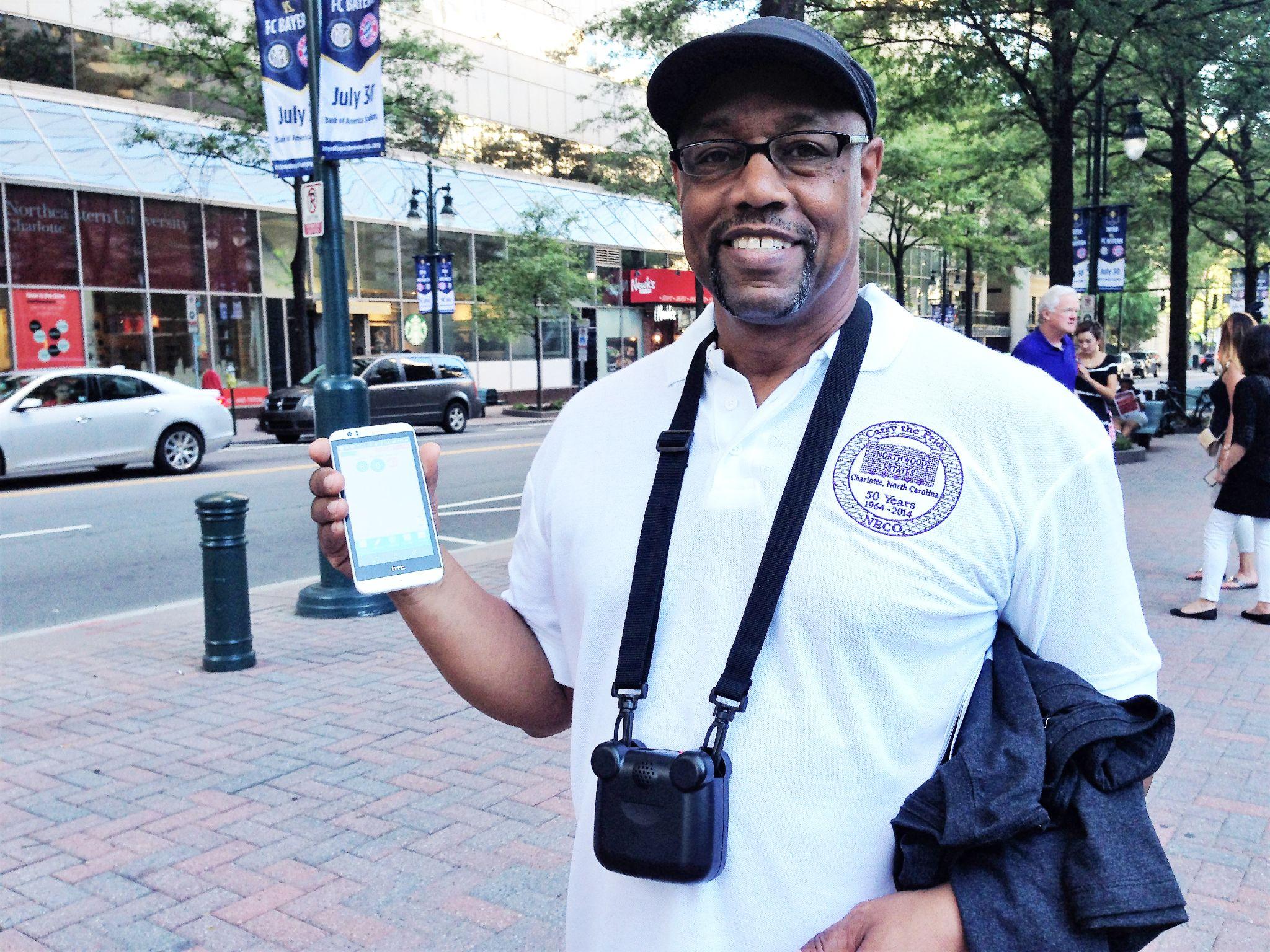 The CleanAIRE NC Citizen Science program engages North Carolinians in the fight for cleaner air.
PM 2.5 Monitoring Network
Sensor Hosts: AirKeepers
Sensor Lending Library
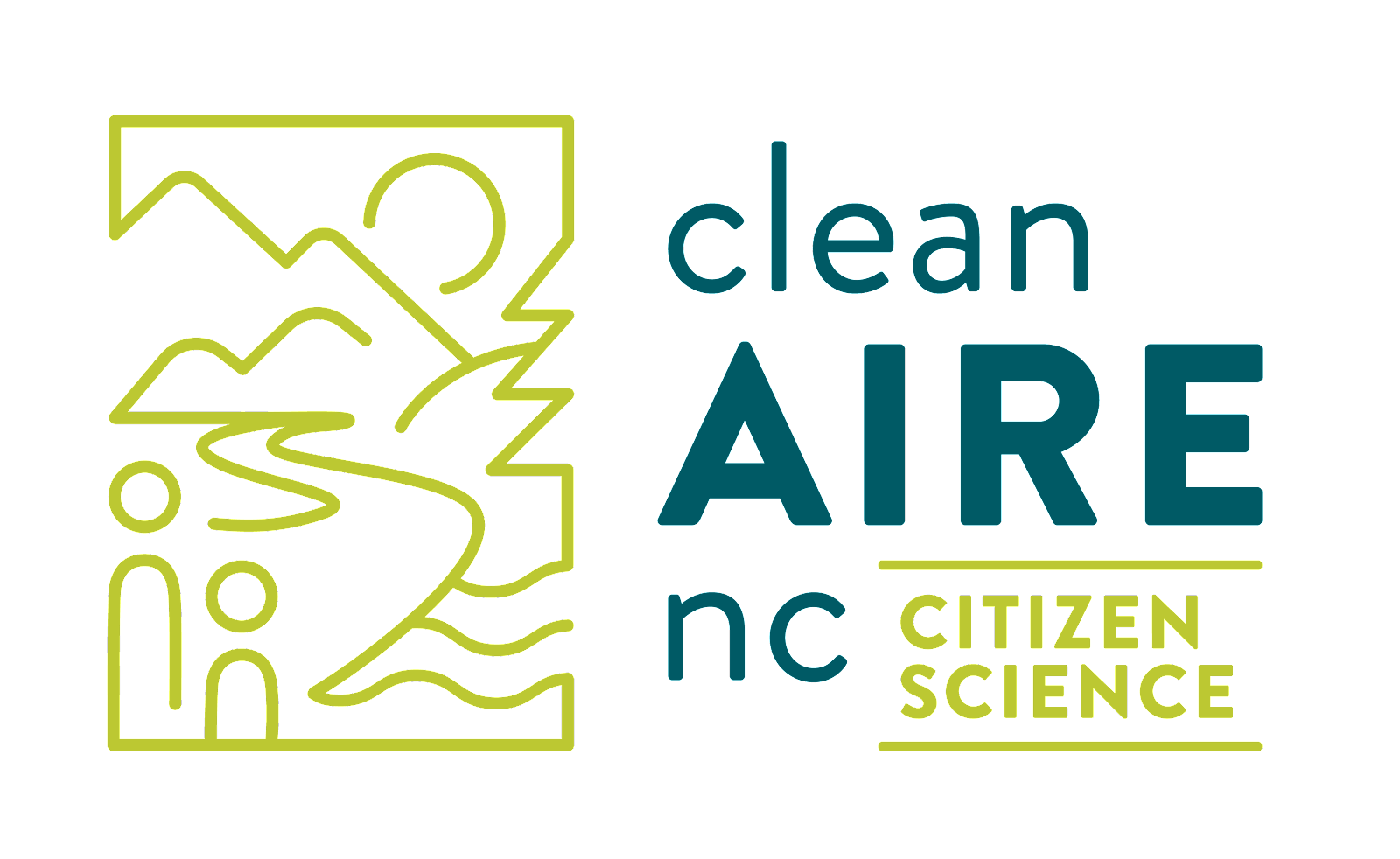 Citizen Science AirKeepers
 Monitoring Program
Started in Charlotte’s Historic West End (HWE) in the fall of 2016

To address health inequities caused by air pollution in environmental justice communities

Use PurpleAir Monitors to measure PM 2.5
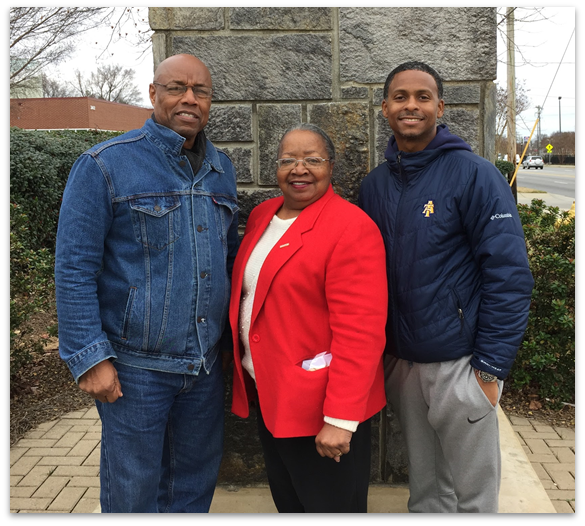 Historic West End AirKeepers
Mecklenburg County Commission Approves EPA Monitor as a result of Citizen Science Monitoring
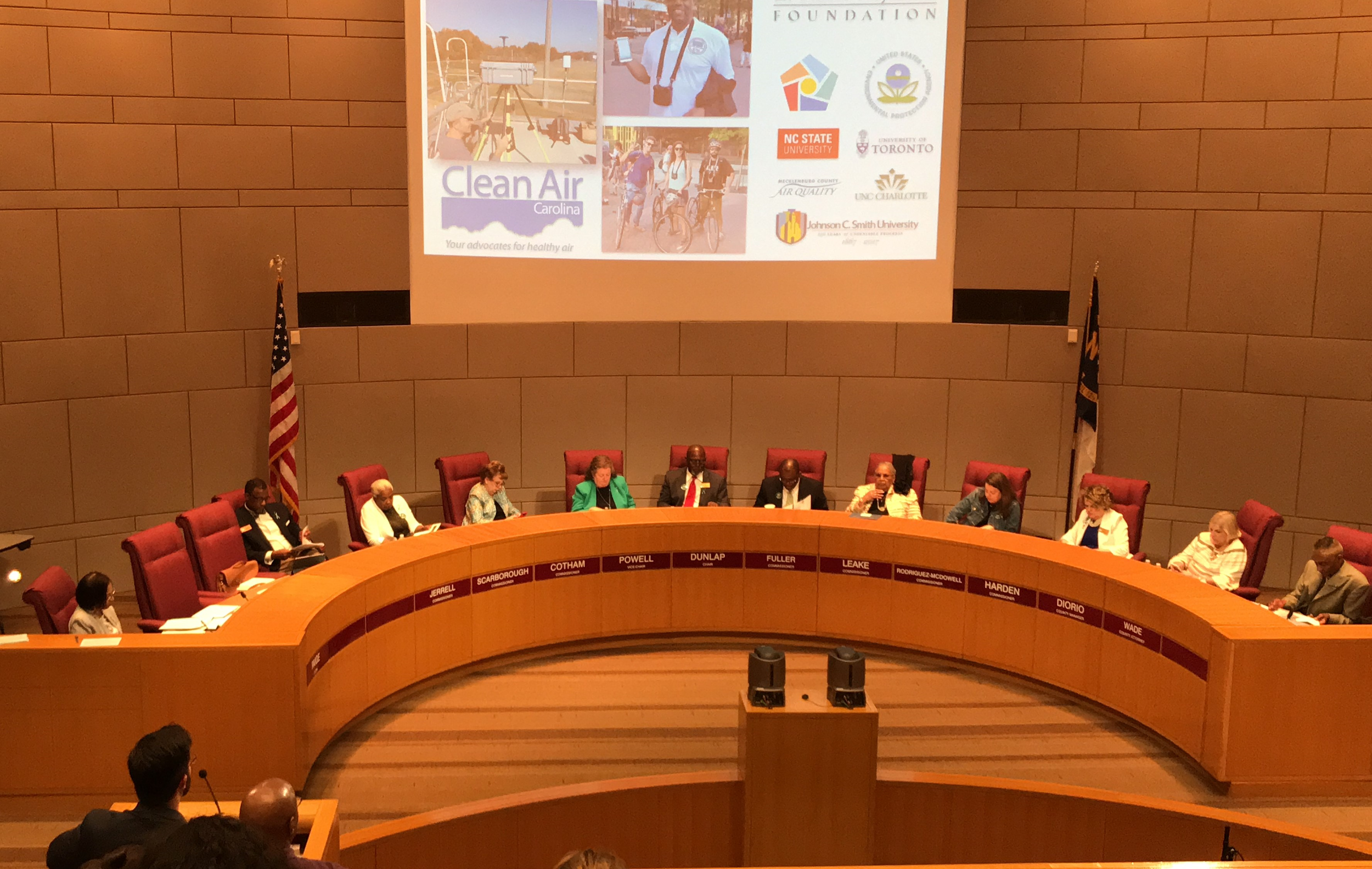 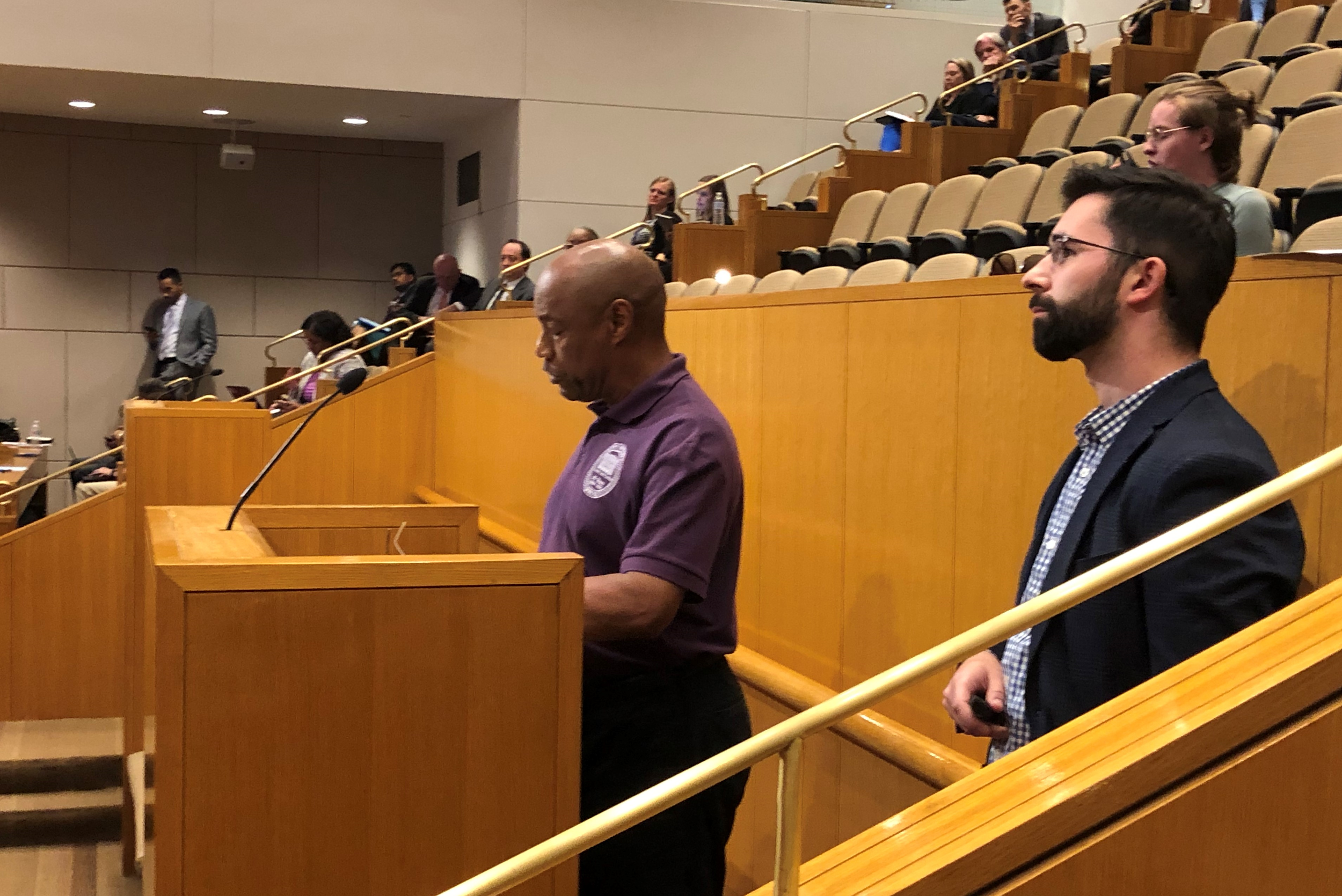 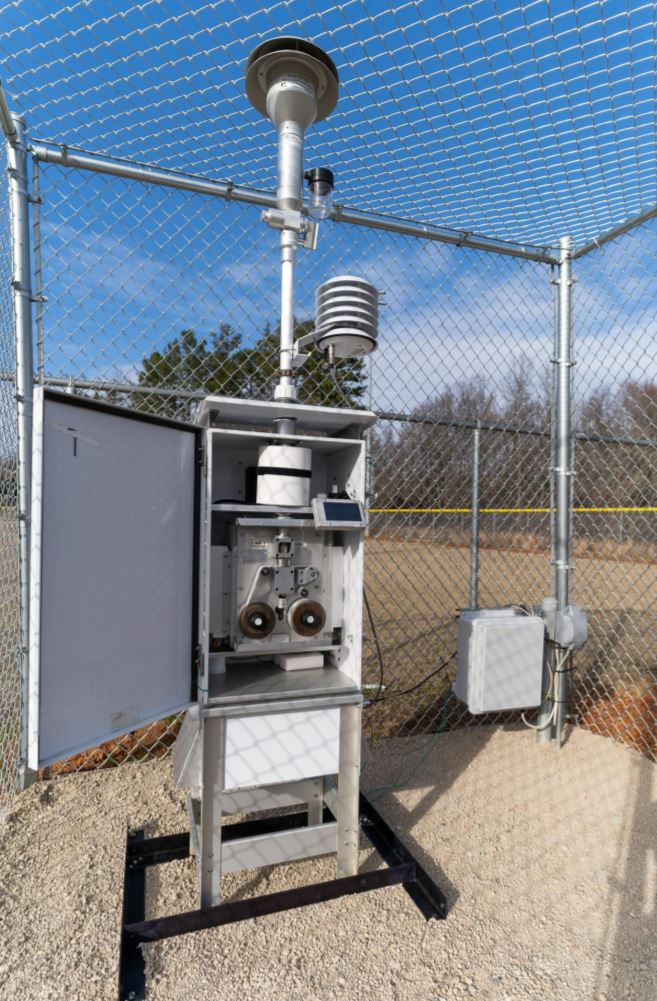 Goals of Historic West End Green District 

Increase strategic tree planting and monitoring along highway corridors and in sensitive areas 
Install green roofs, green walls, and other green infrastructure to filter pollution/cool the area
Advocate for electric vehicle charging stations and more walking, biking, and clean transit
Increase  education around health impacts of air pollution and provide air quality advocacy training to residents
Tools We Use
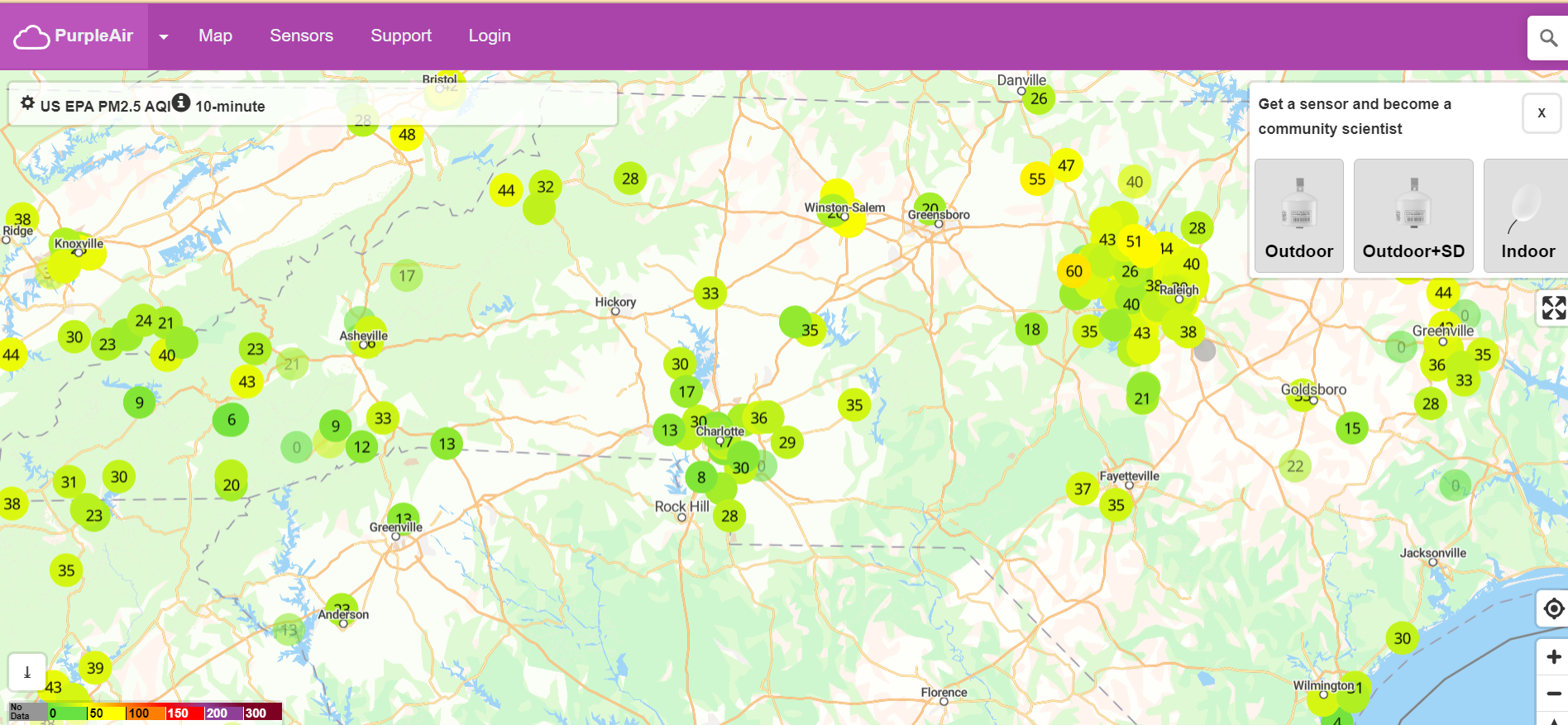 PurpleAir.com 
EJScreen 
AirNow.gov 
USDA.gov
GreenLink 
Equity Mapping
HERE
GARMIN
ESRI 
USGS
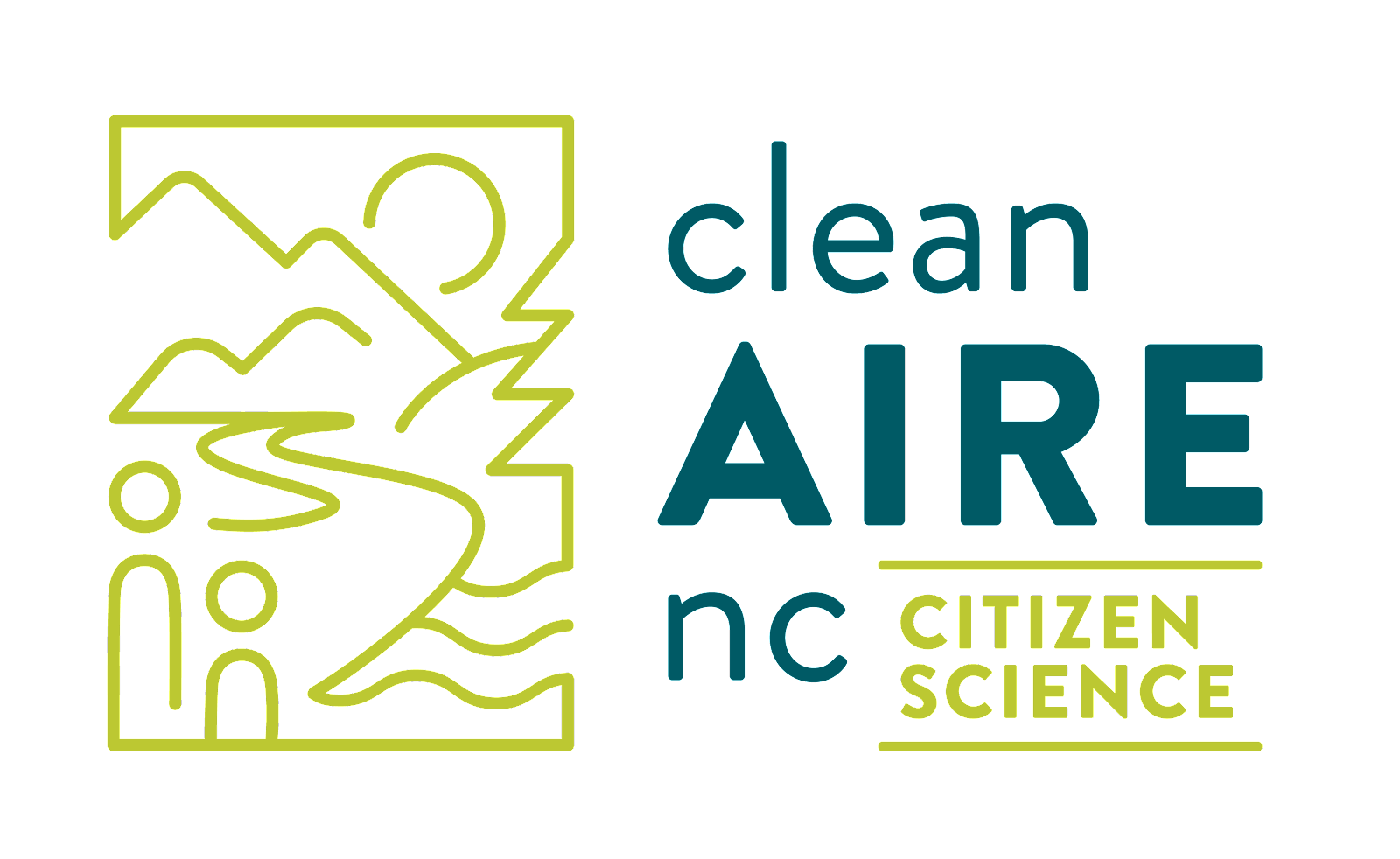 Incorporating New Data
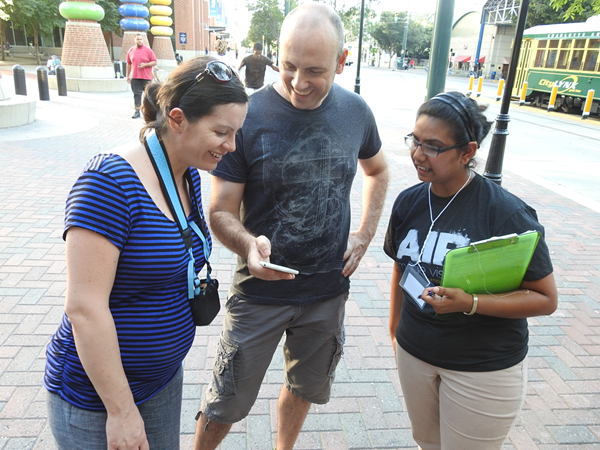 Science Advisory Team 

Eastern Research Group
DART 
Dashboard Creation 
Reports 

Research Triangle Institute
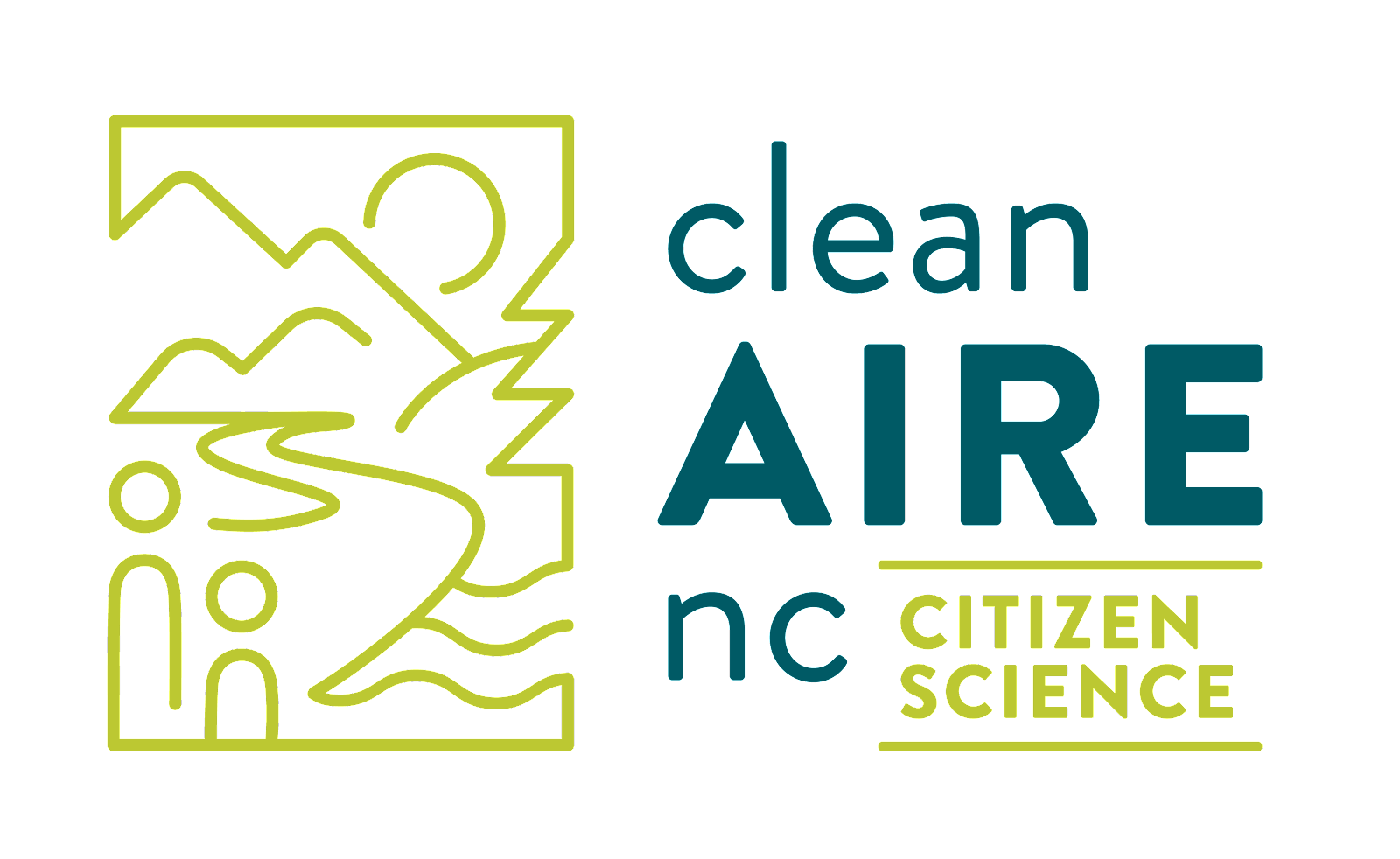 THANK YOU
(704) 307-9528 |  denise@cleanairenc.org  |  PO Box 5311
Charlotte, NC 28299 | www.cleanairenc.org